Two horizons for digital transformation
Patrick Lambe, Straits KnowledgeMaish Nichani, PebbleRoad
ISKO Singapore Workshop 27 July 2018
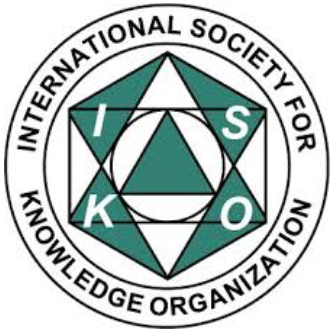 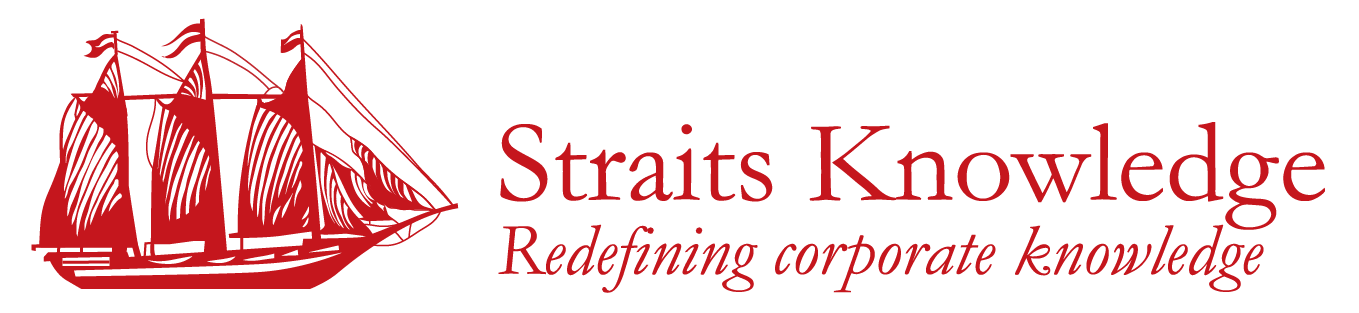 1
Basic Principles: Horizons of Change - the Flywheel Project and the Landscape Review
Agility and learning - Double Loop Learning and Double Loop Transformation
Which Comes First? Landscape Review or Flywheel Project?
Levers of Sustainable Change: Scoping a Digital Transformation Project
2
Session 1 - Basic Principles
3
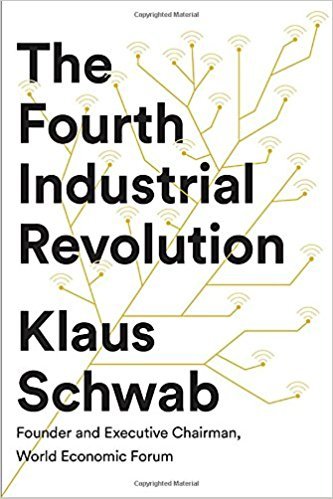 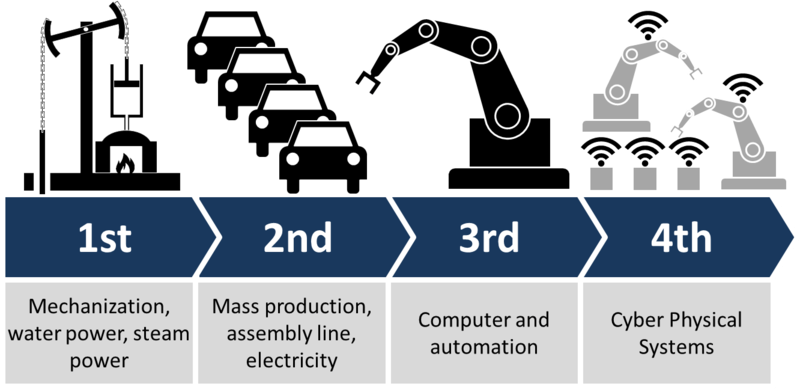 4
[Speaker Notes: Cyber physical social systems may be a better description for the 4th generation.]
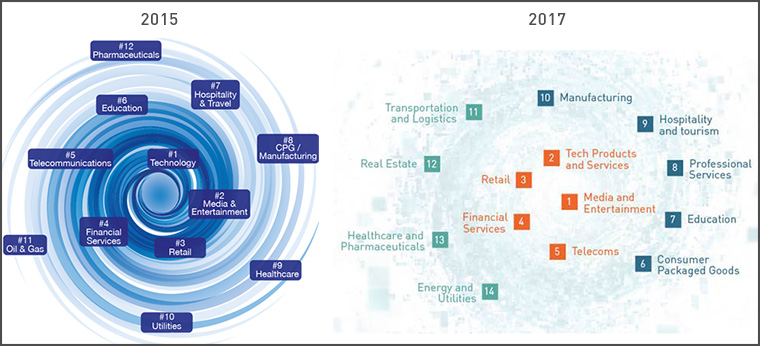 IMD’s Digital Vortex
5
[Speaker Notes: https://www.imd.org/dbt/articles/digital-vortex-in-2017/]
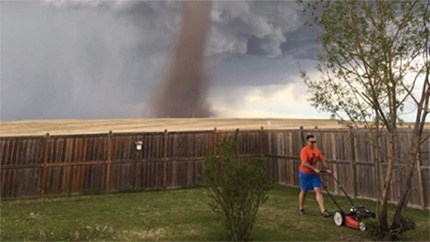 6
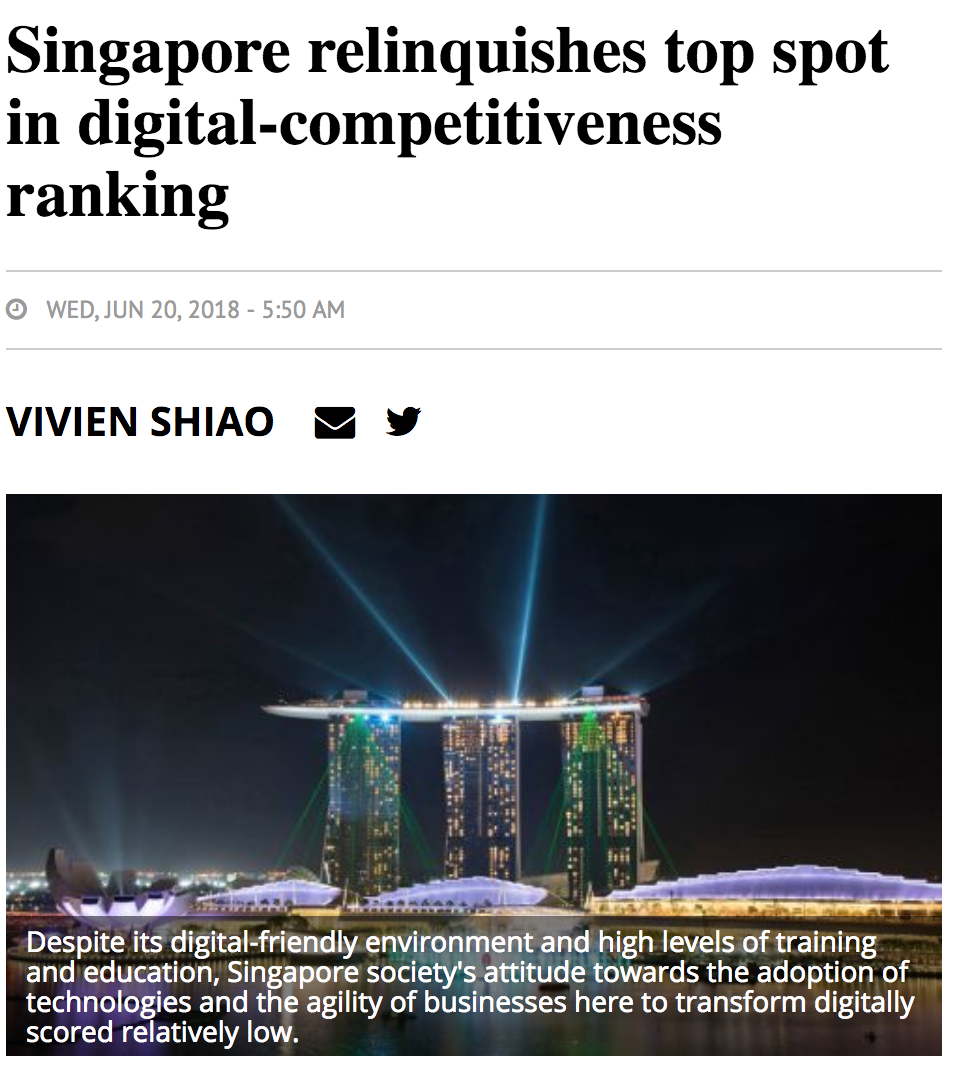 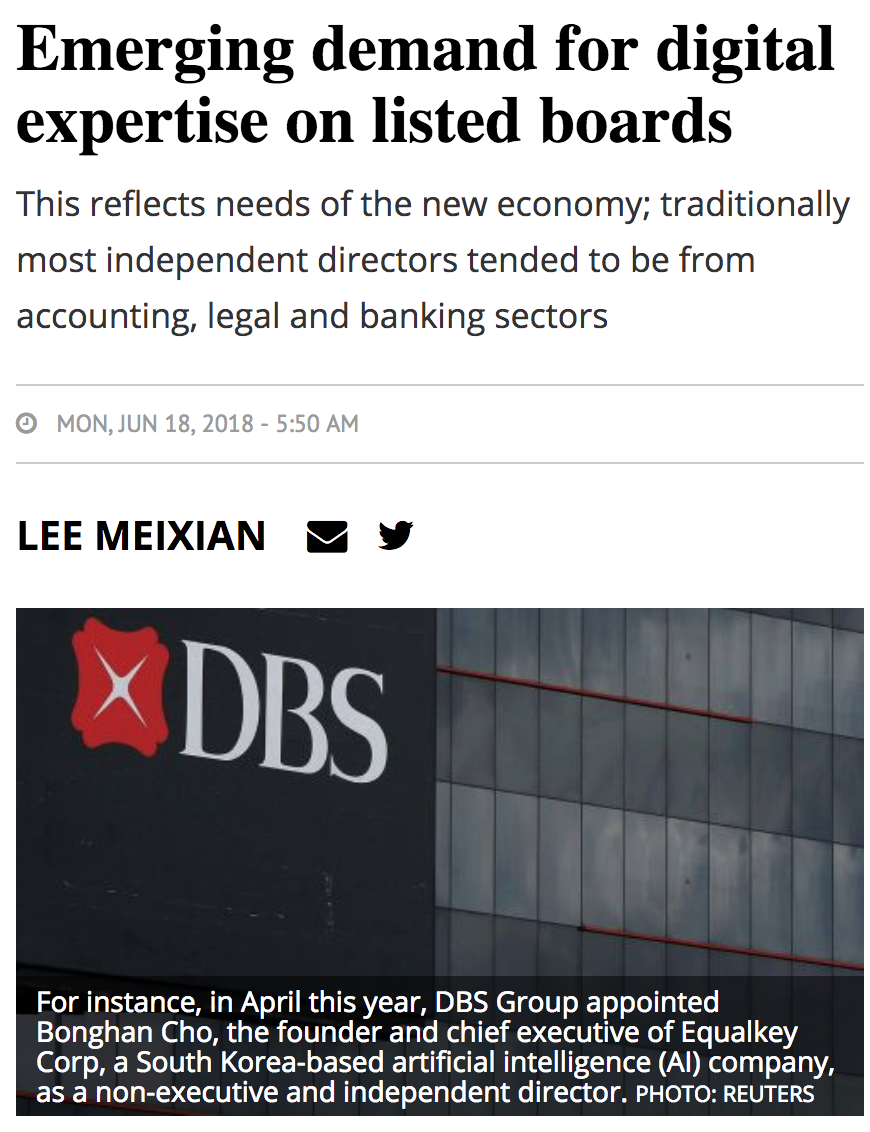 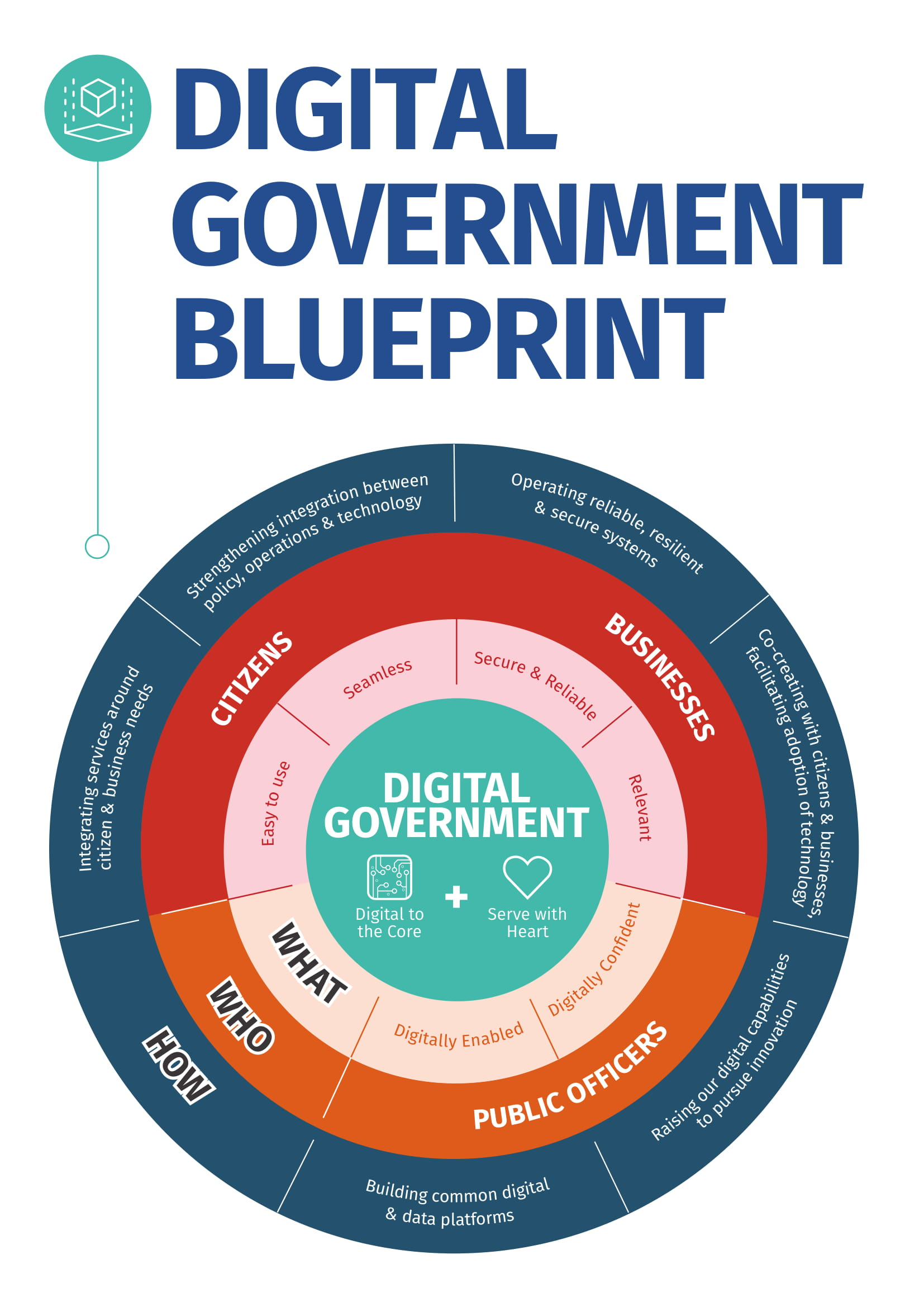 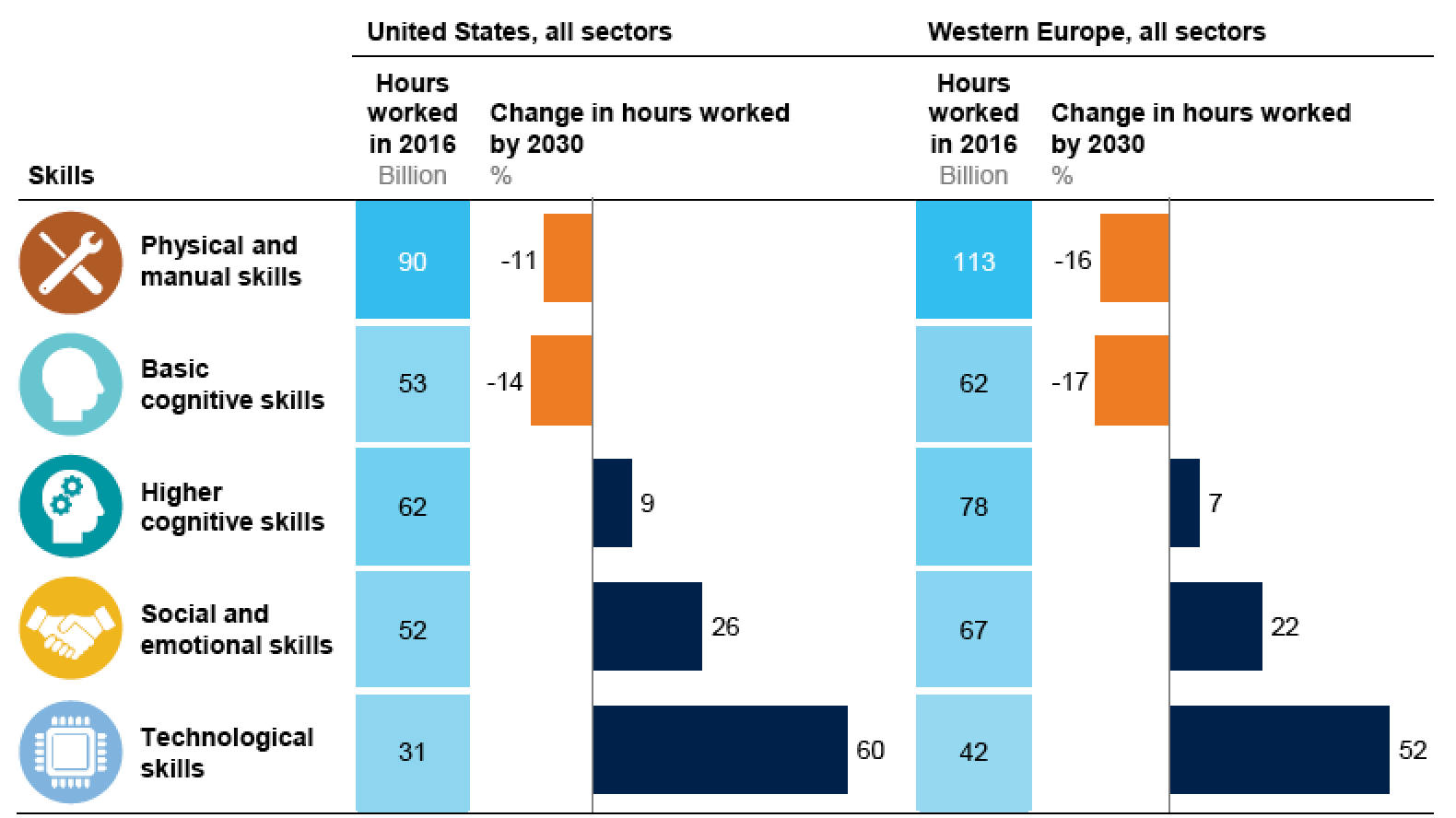 7
McKinsey Global Institute May 2018
[Speaker Notes: McKinsey Global Institute discussion paper May 2018: https://www.mckinsey.com/featured-insights/future-of-organizations-and-work/skill-shift-automation-and-the-future-of-the-workforce

https://www.tech.gov.sg/Digital-Government-Transformation/Digital-Government-Blueprint]
Discussion
Is your organisation undergoing digital transformation? 
What does it look like?
How is it different from / same as the “other” change initiatives you have been part of over the years?
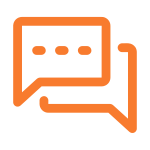 8
“Many organizations are still confused as to what DBT really means. IMD’s Global Center for Digital Business Transformation defines it  as ‘organizational change through the use of digital technologies and business models to improve performance.’ In other words, what’s important is not the digital technologies themselves. The real focus is on transforming the business; technology only serves to support the new business model.”
Digital business transformation – Getting it righthttps://www.imd.org/research/insightsimd/DigitalbusinesstransformationGettingitright/
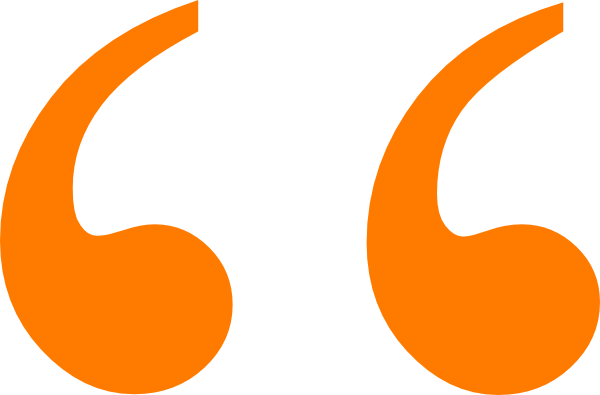 9
[Speaker Notes: Bill Proudfit: Can we be clearer about what these new business models look like and how similar or different they are? I wonder if we are making too much of a big deal about the degree of change. People can become frightened of too much change.]
“Digital is not just a thing that you can you can buy and plug into the organization. It is multi-faceted and diffuse, and doesn’t just involve technology. Digital transformation is an ongoing process of changing the way you do business. It requires foundational investments in skills, projects, infrastructure, and, often, in cleaning up IT systems. It requires mixing people, machines, and business processes, with all of the messiness that entails. It also requires continuous monitoring and intervention, from the top, to ensure that both digital leaders and non-digital leaders are making good decisions about their transformation efforts.”
Why So Many High-Profile Digital Transformations FailHarvard Business Reviewhttps://hbr.org/2018/03/why-so-many-high-profile-digital-transformations-fail
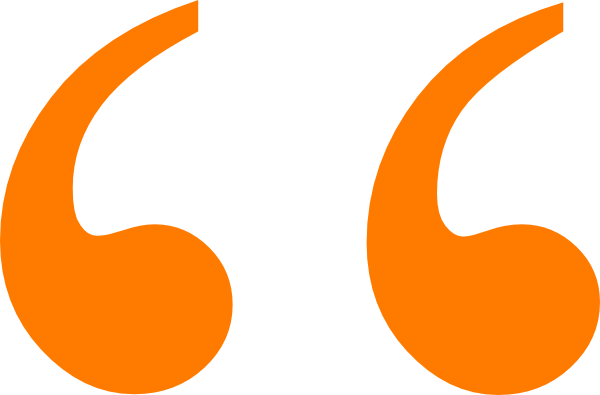 10
[Speaker Notes: Is this another management fad in the genealogy from Business Process Transformation to Knowledge Management to Digital Business Transformation?]
NOT like this
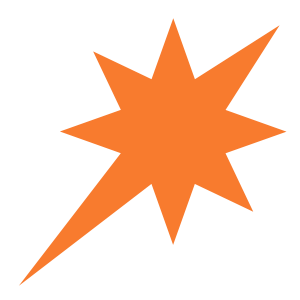 How to redirect mail to new address
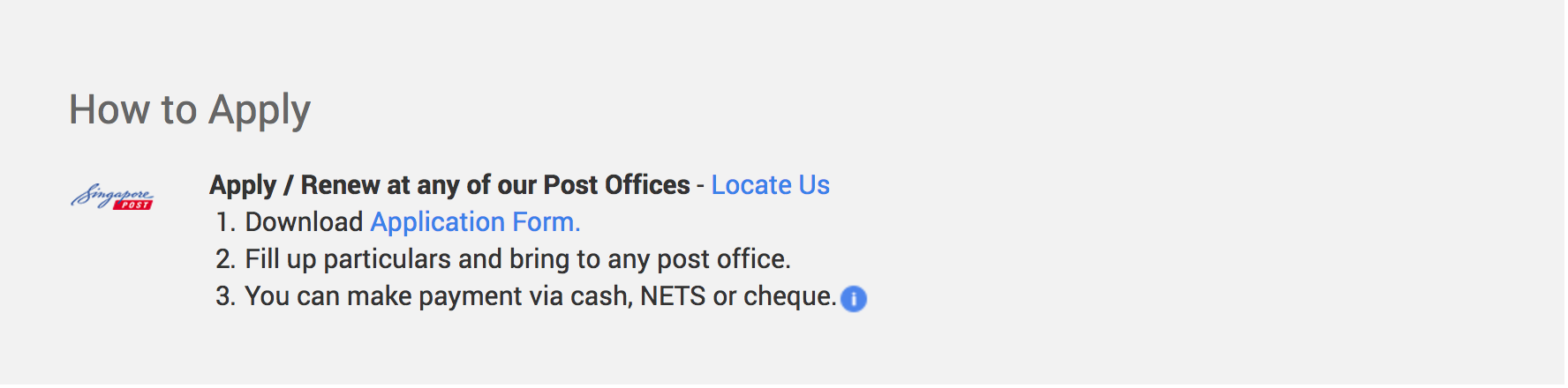 11
NOT like this
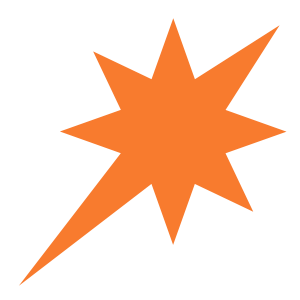 How to go paperless
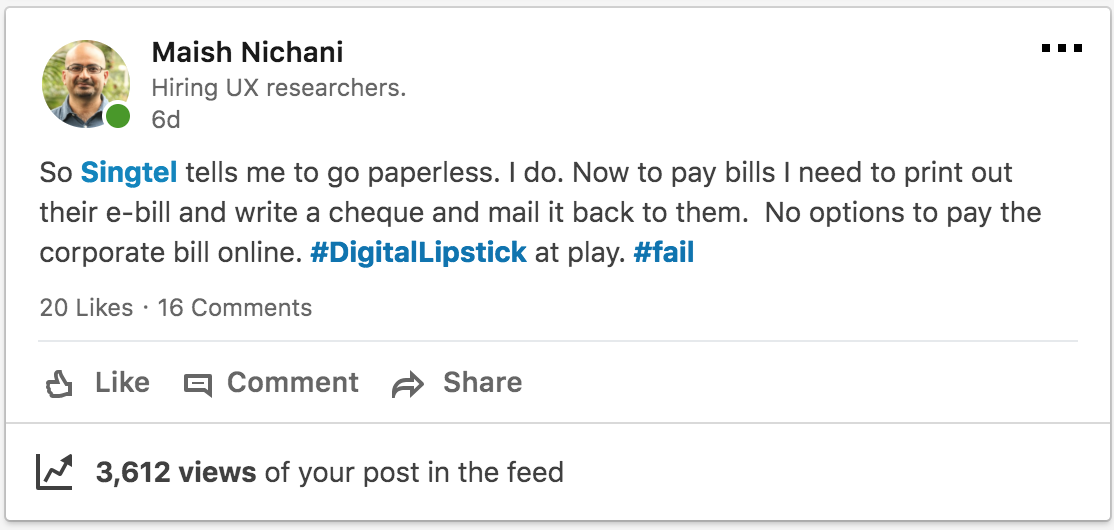 12
[Speaker Notes: Reference: Digital Lipstick on a Legacy Pig by Vaasu Gavarasana https://www.amazon.com/Digital-Lipstick-Legacy-Practitioners-Transformation/dp/1537636421]
3 current focus areas of digital transformation
Customer experience
Operational efficiency
New business models
13
[Speaker Notes: Examples of new business models: platform businesses, Uber, blockchain financial services.]
Changi T4
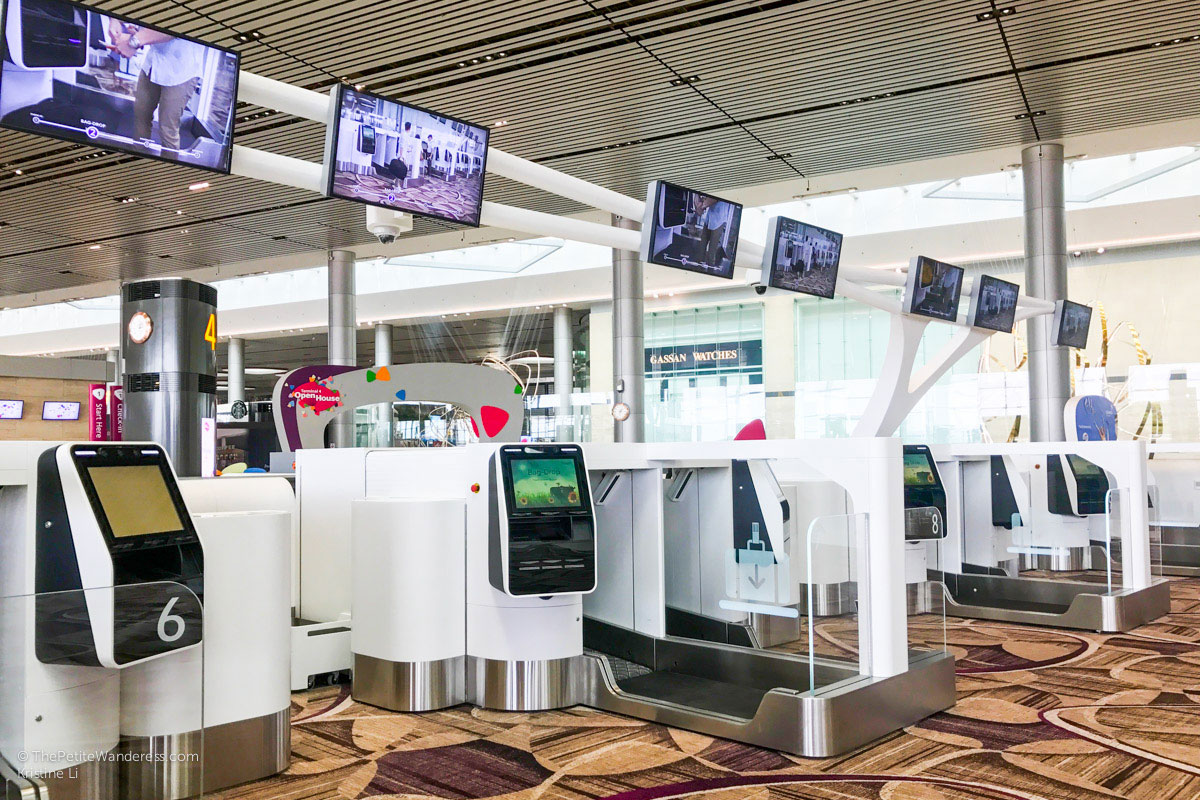 Customer experience
14
SATS
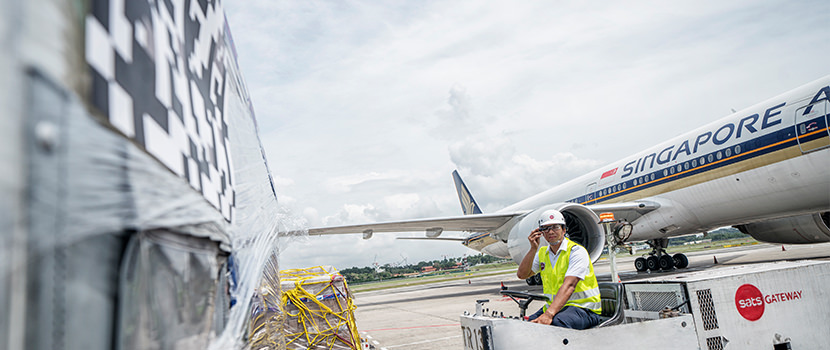 Operational efficiency
15
OCBC bank
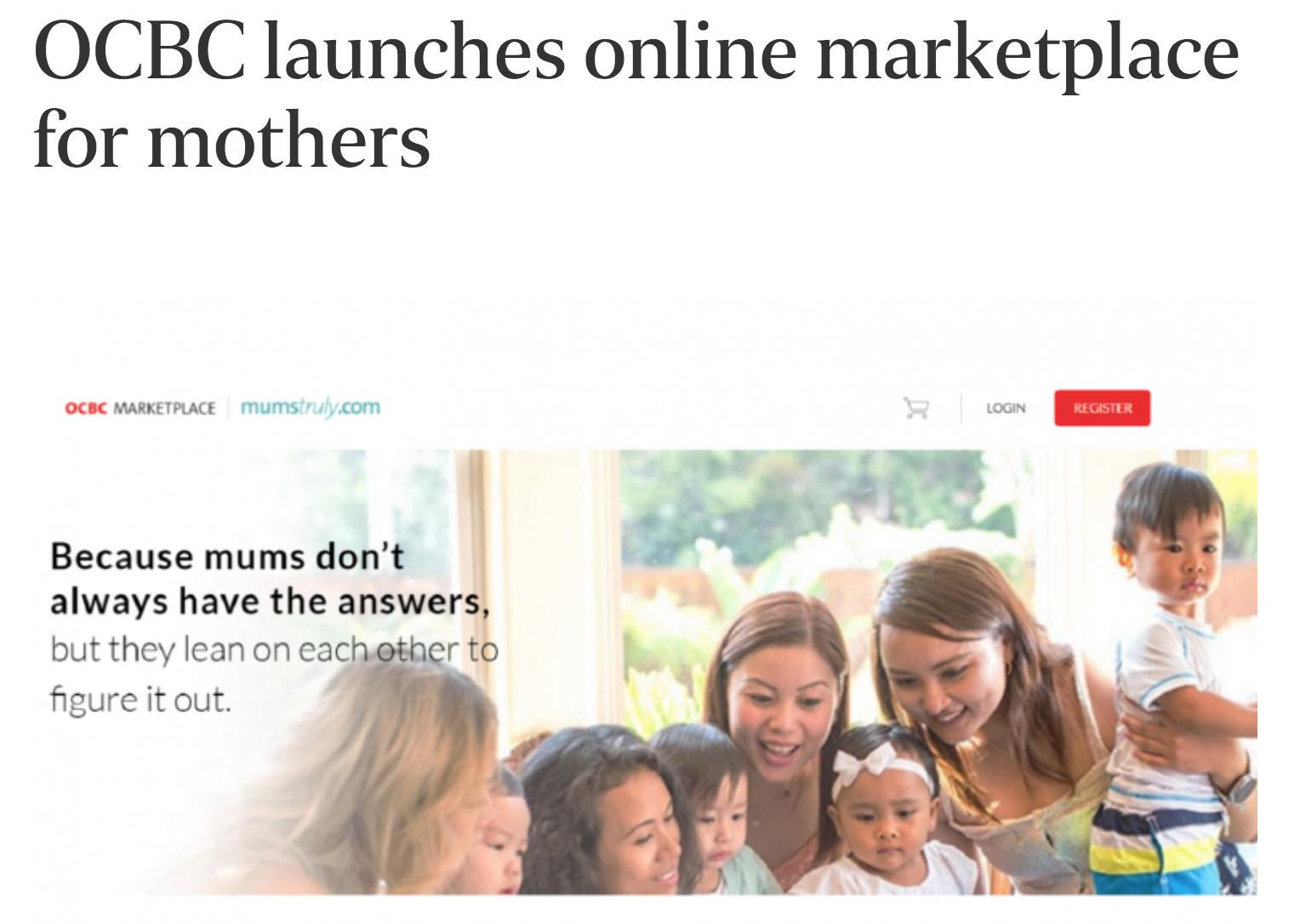 New business models
16
Benefits of digital transformation
Value
Profitability
Satisfaction
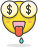 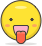 Operational efficiency
Customer experience
Easier
Faster
Smarter
Easier
Faster
Smarter
Data
Information Knowledge
Data
17
[Speaker Notes: This is an exemplar slide showing where a lot of DT projects are currently focused. There is no reason why other strategic drivers could not be the focus for DT - for example, organisation effectiveness, risk avoidance, scaling operations (see slide 23). Must not forget that for operational efficiency improvements it’s not just data from and about the customer that counts, but also data, information and knowledge on how internal processes are connected and transact with each other.]
Downsides of digital transformation
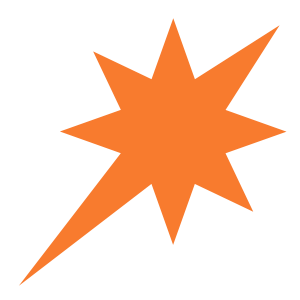 Treating it as a standalone project - unintended effects
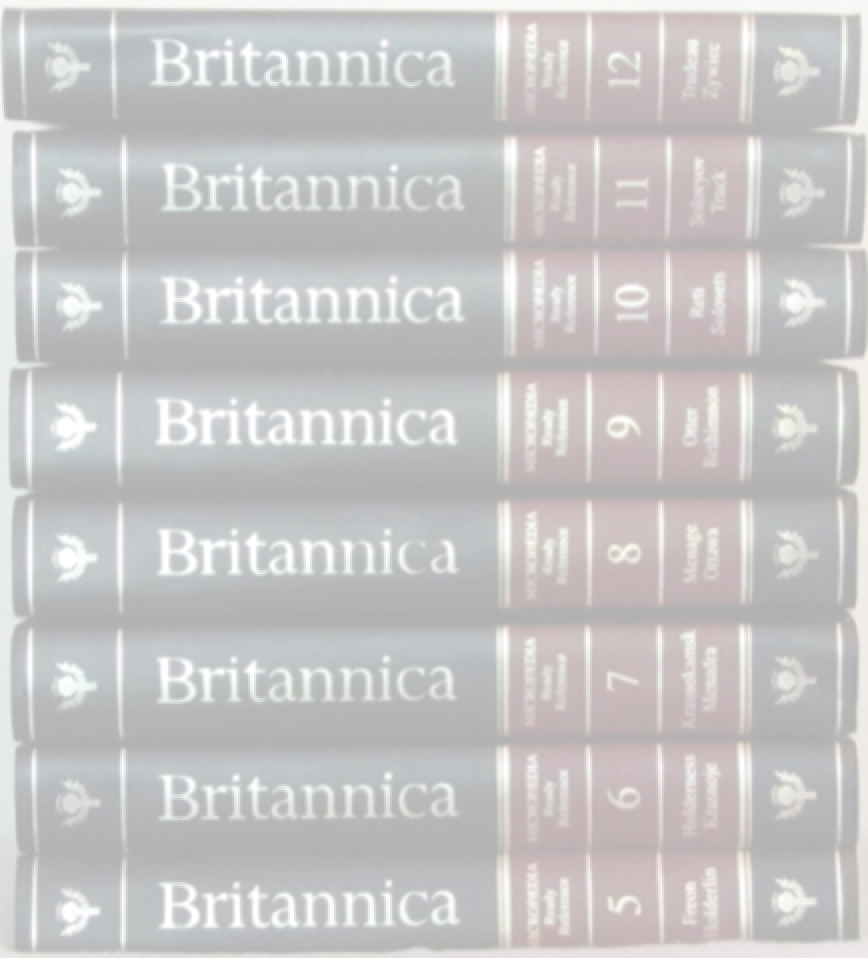 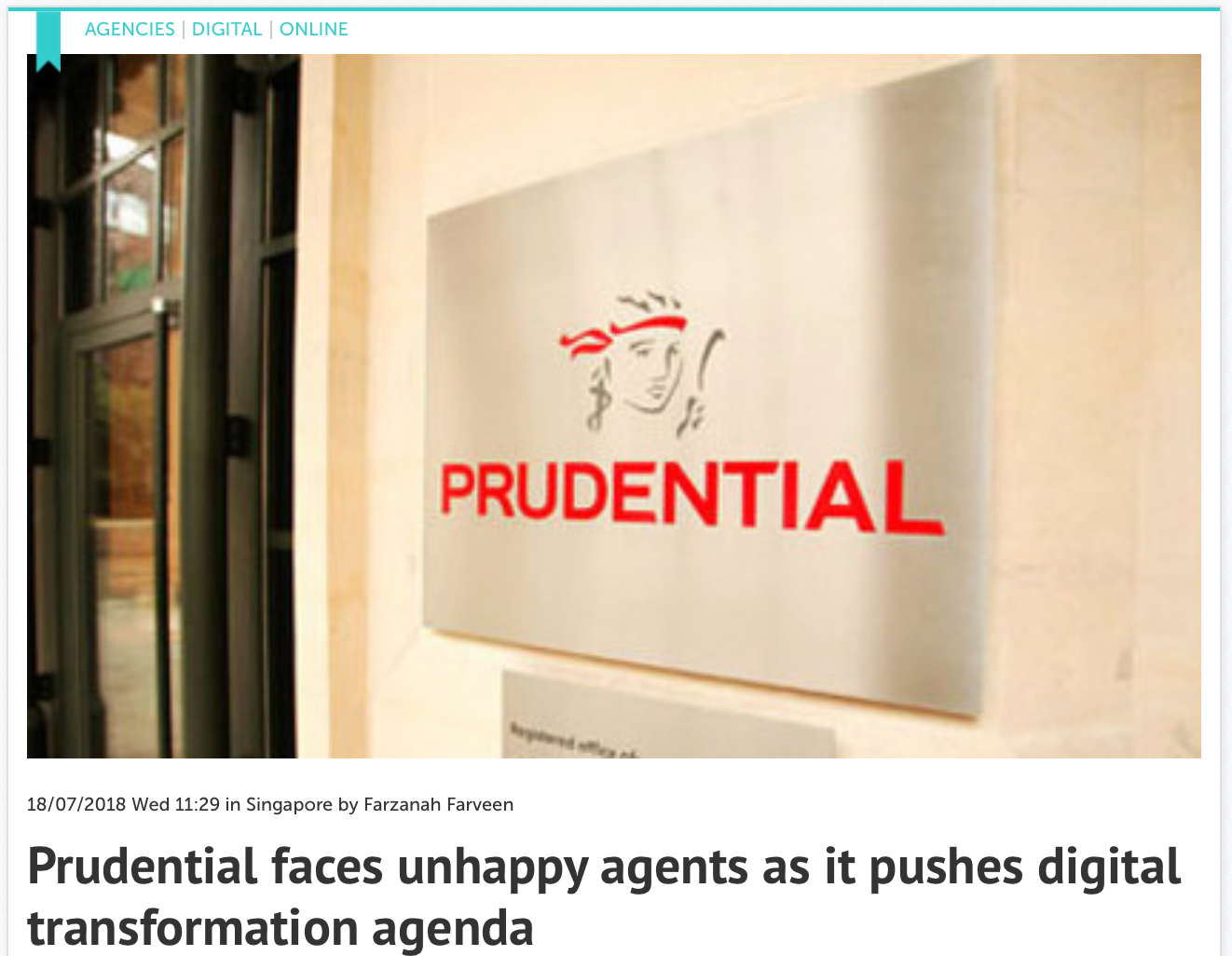 18
[Speaker Notes: http://www.marketing-interactive.com/prudential-faces-unhappy-agents-as-it-pushes-digital-transformation-agenda/]
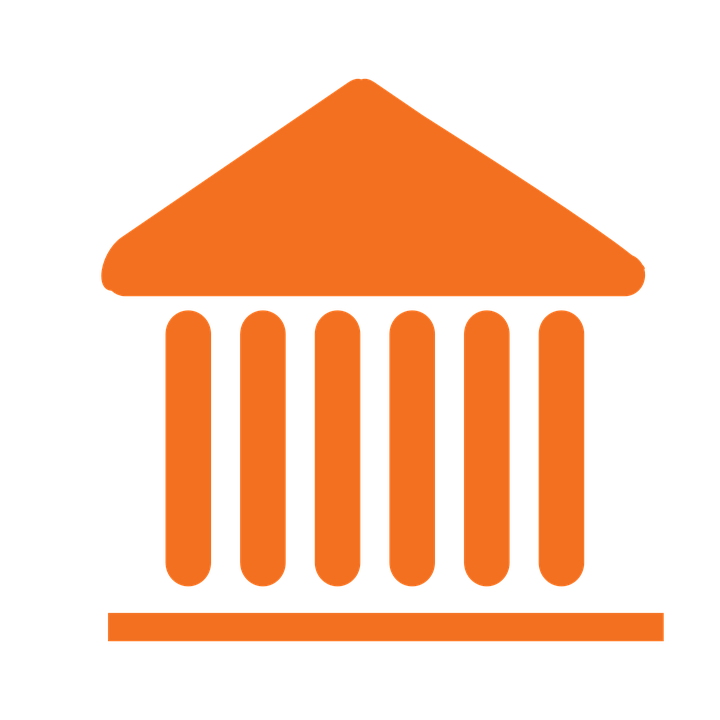 Principles
It’s not just about technology
Everything is connected
19
Two possible starting points
Flywheel projects
Landscape review
Learn through doing
Expand and deepen
Understand capabilities
Set goals
20
[Speaker Notes: Reference: Jim Collins Good to Great, originated the flywheel idea. https://www.amazon.com/Good-Great-Some-Companies-Others/dp/0066620996/ref=sr_1_1?s=books&ie=UTF8&qid=1532932956&sr=1-1&keywords=good+to+great]
Flywheel projects
How do we pick a good bet for a flywheel?
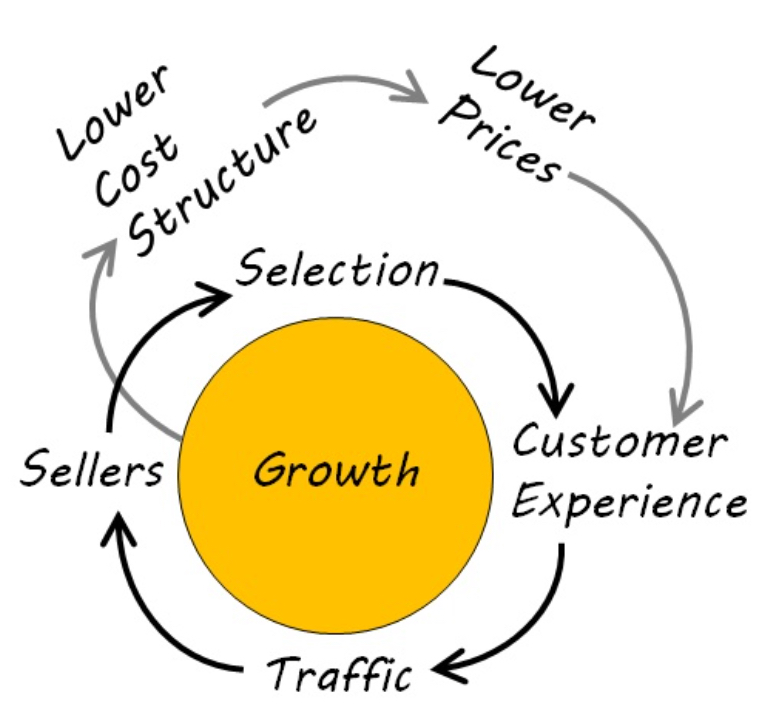 Steady
Consistent
Aligned
Compounding
Over time
Keystone
Is the flywheel really engaging with the org’s ecosystem?
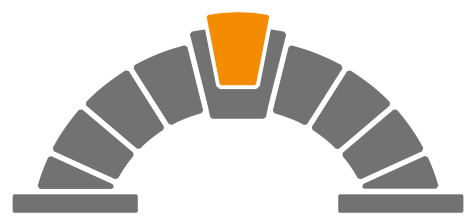 Flywheel: a heavy revolving wheel in a machine which is used to increase the machine's momentum and thereby provide greater stability or a reserve of available power.
21
[Speaker Notes: https://www.inc.com/jeff-haden/the-1-principle-jeff-bezos-and-amazon-follow-to-fuel-incredible-growth.html

Flywheel projects pay off on a larger, longer-term scale when they become keystone elements in the organisational ecosystem, spawning new benefits beyond the scope of the original project goal.]
Landscape review
Strategic landscape
Operational landscape
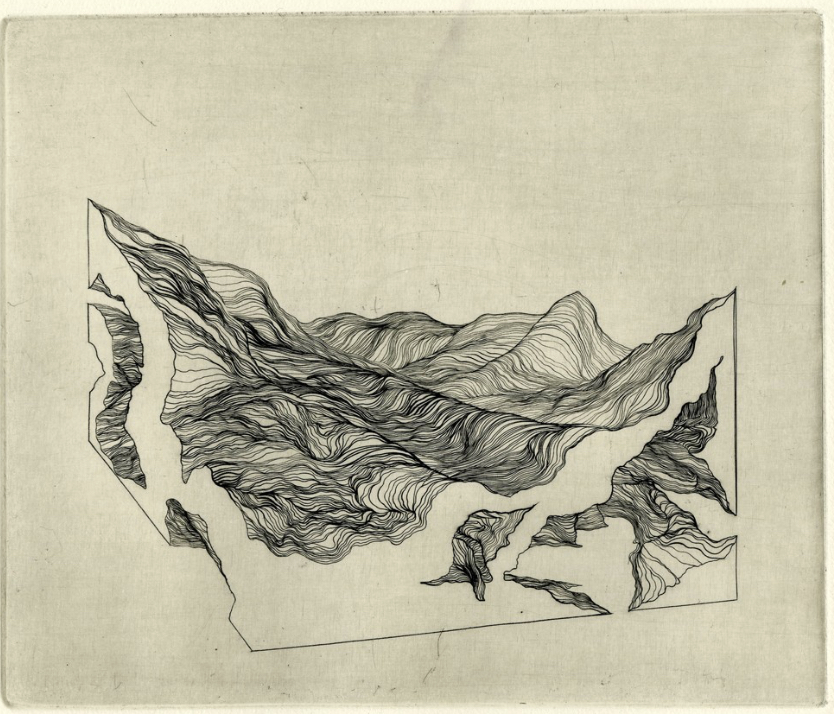 22
[Speaker Notes: Reference: Gary Hamel Harvard Business Review 2000 – Waking up IBM https://hbr.org/2000/07/waking-up-ibm-how-a-gang-of-unlikely-rebels-transformed-big-blue]
Landscape review - Strategic
What are your strategic goals?
What are your capabilities supporting those goals?
Where are your capability improvement needs?
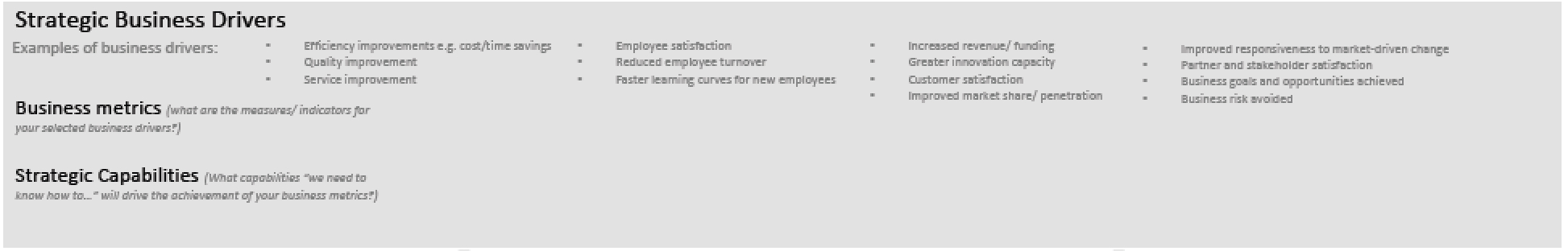 23
Landscape review - Operational
What are your key business functions and critical business activities?
What knowledge underpins your ability to perform them?
Where are your pain points around coordination, learning and memory?
What is your culture around learning and change?
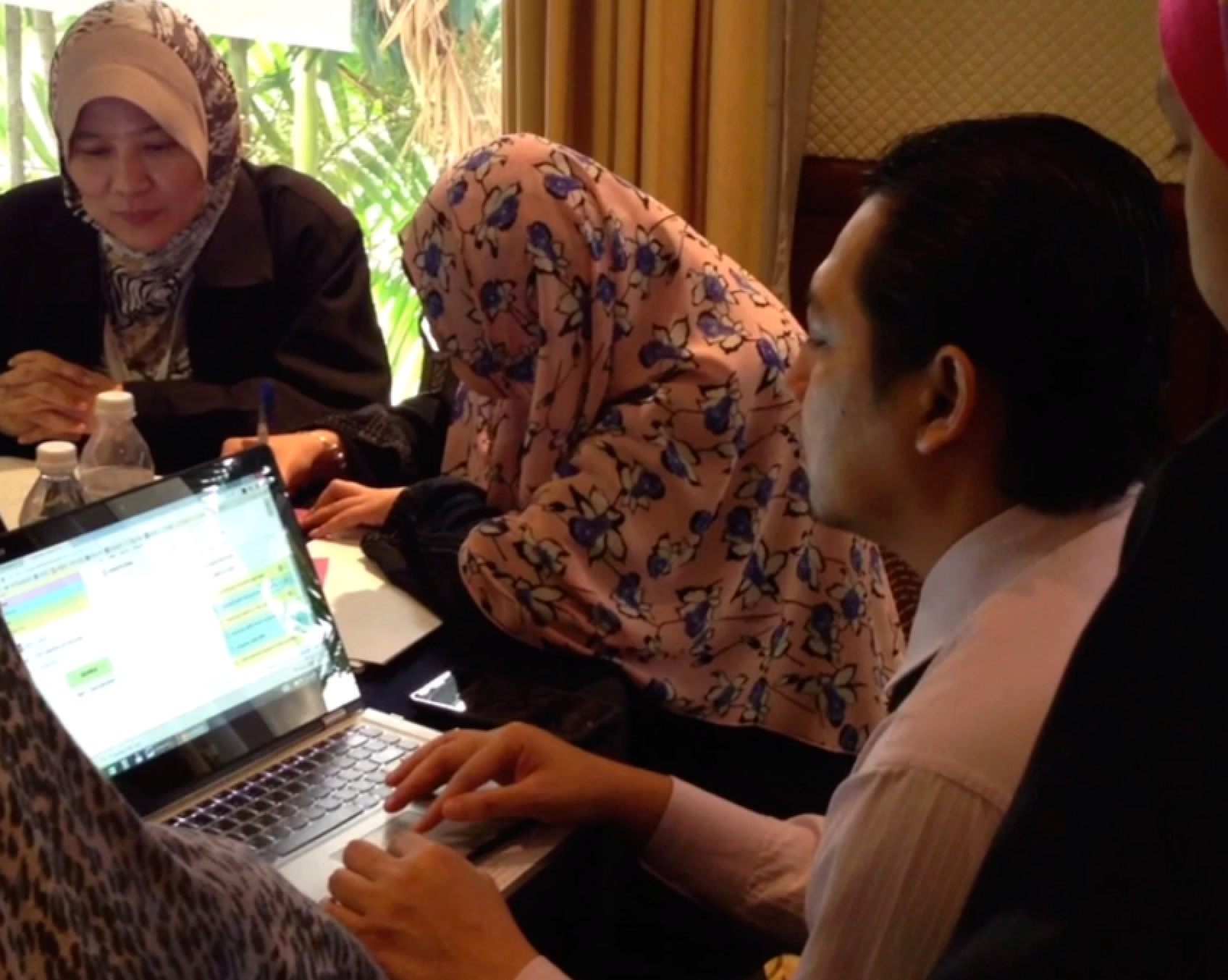 24
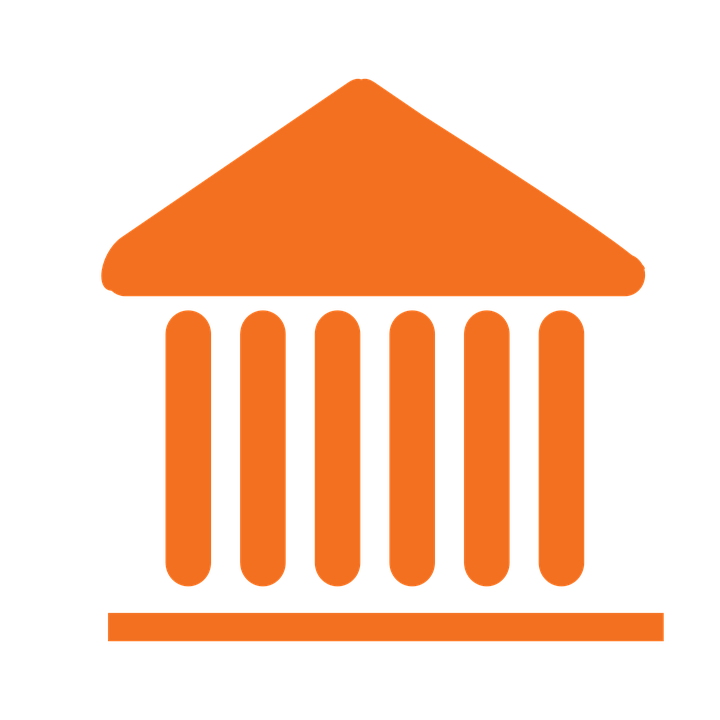 Principles
It’s not just about technology
Everything is connected
To make good strategic bets we need self-knowledge
25
Exercise: making strategic bets
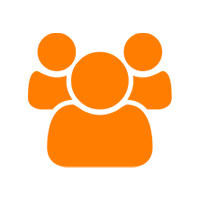 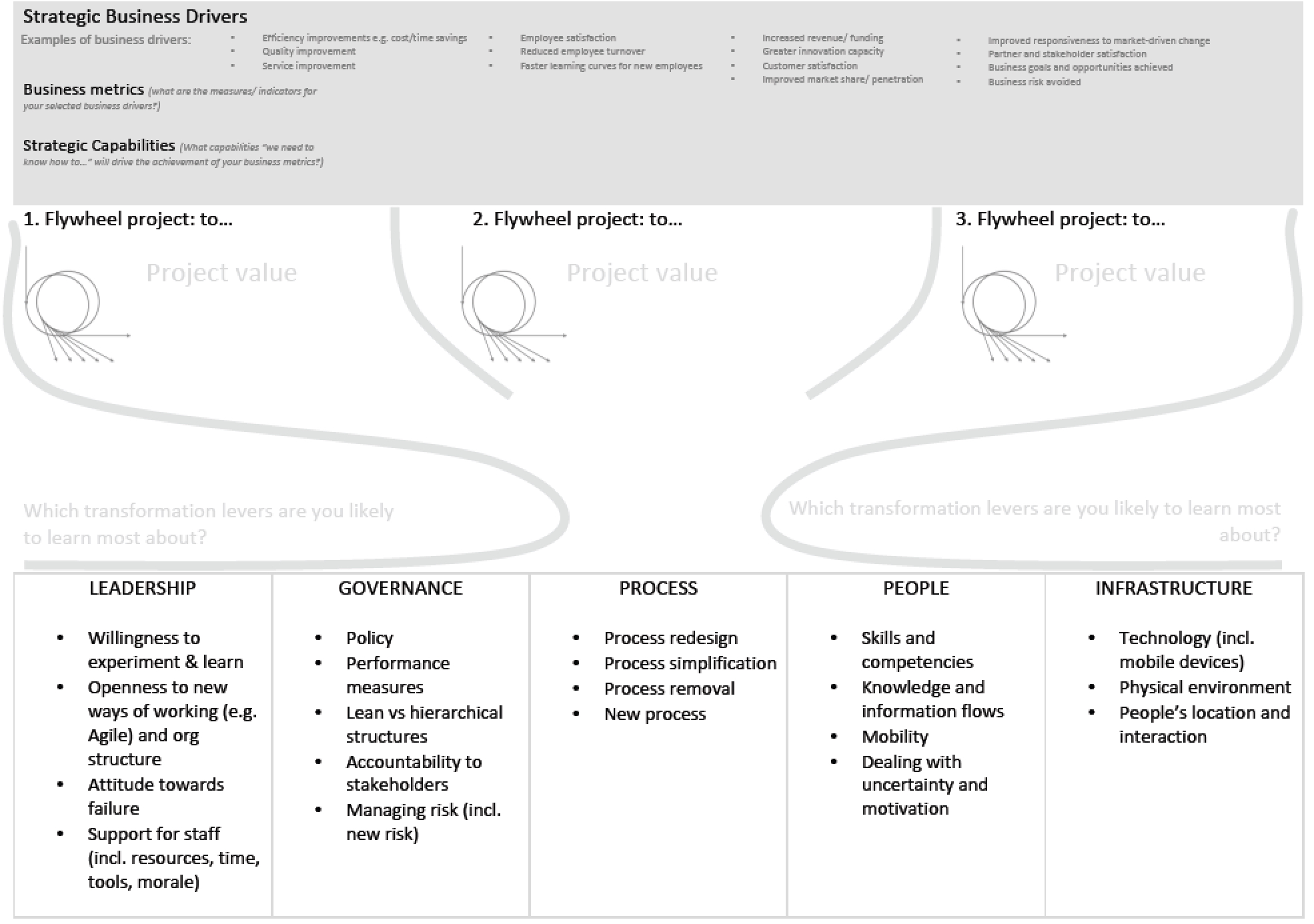 26
26
Session 2 - Agility
27
[Speaker Notes: Agility is not just about speed, but the ability to respond nimbly to events, working together, ability to coordinate and organise in new ways.]
We are living in a VUCA world
Mechanistic
Agility
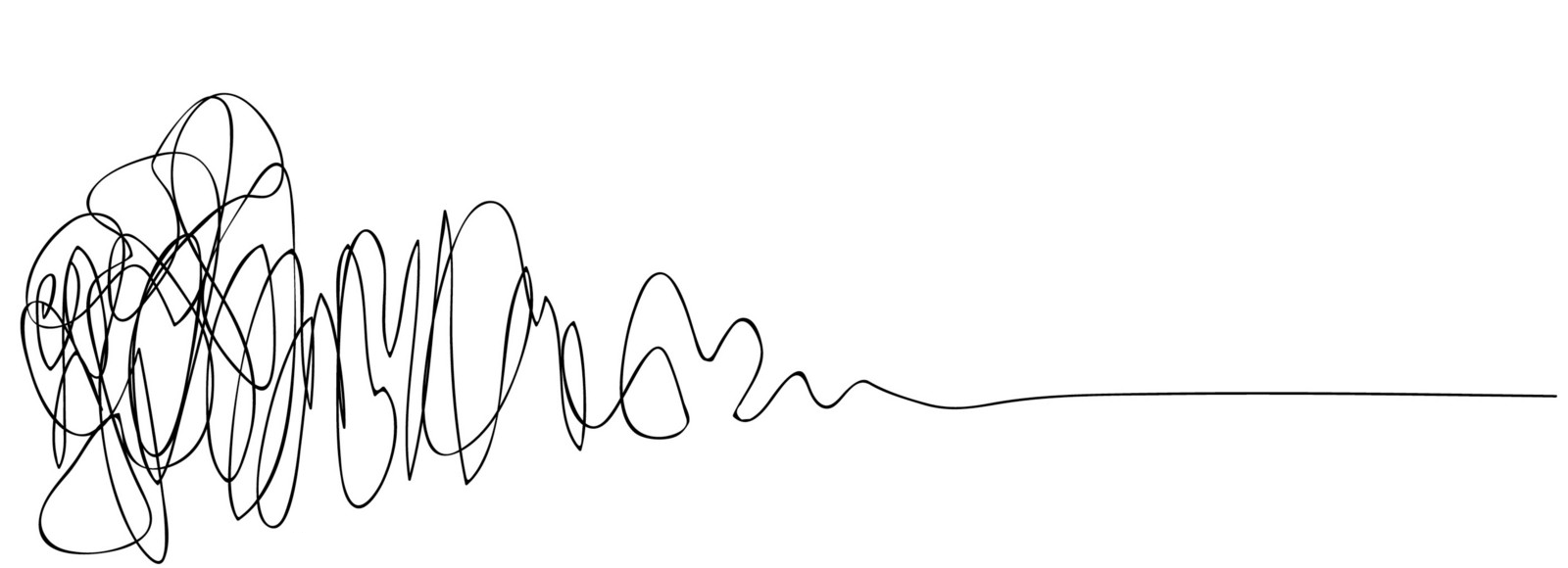 28
[Speaker Notes: Mechanistic is heavy on planning, and does not easily accommodate unexpected events. New destinations have to be re-planned and the original plan itself can get in the way of reaching it. Agility gives you the capacity to change direction quickly as you learn. Learning and reassessing is built into the agile mindset.]
Right approach: DT, Lean, Agile
Fuzzy state
Steady state
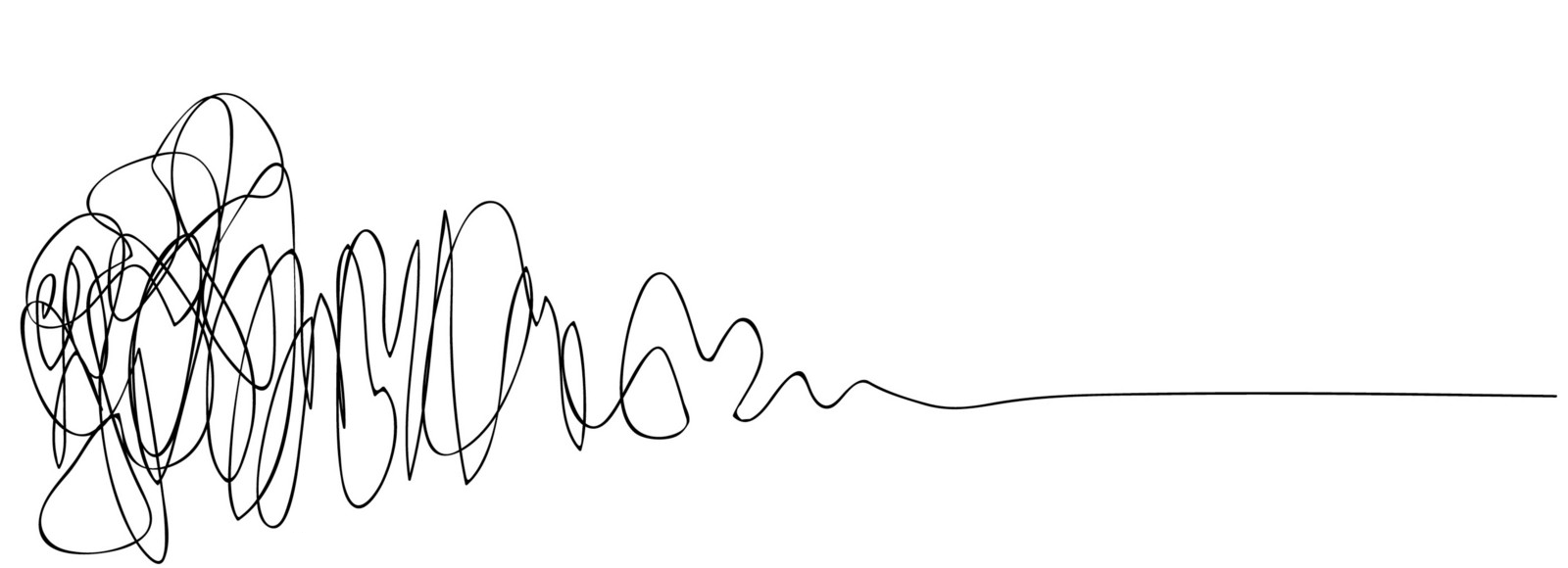 DT
Lean
Agile
29
Right approach: DT, Lean, Agile
Fuzzy state
Steady state
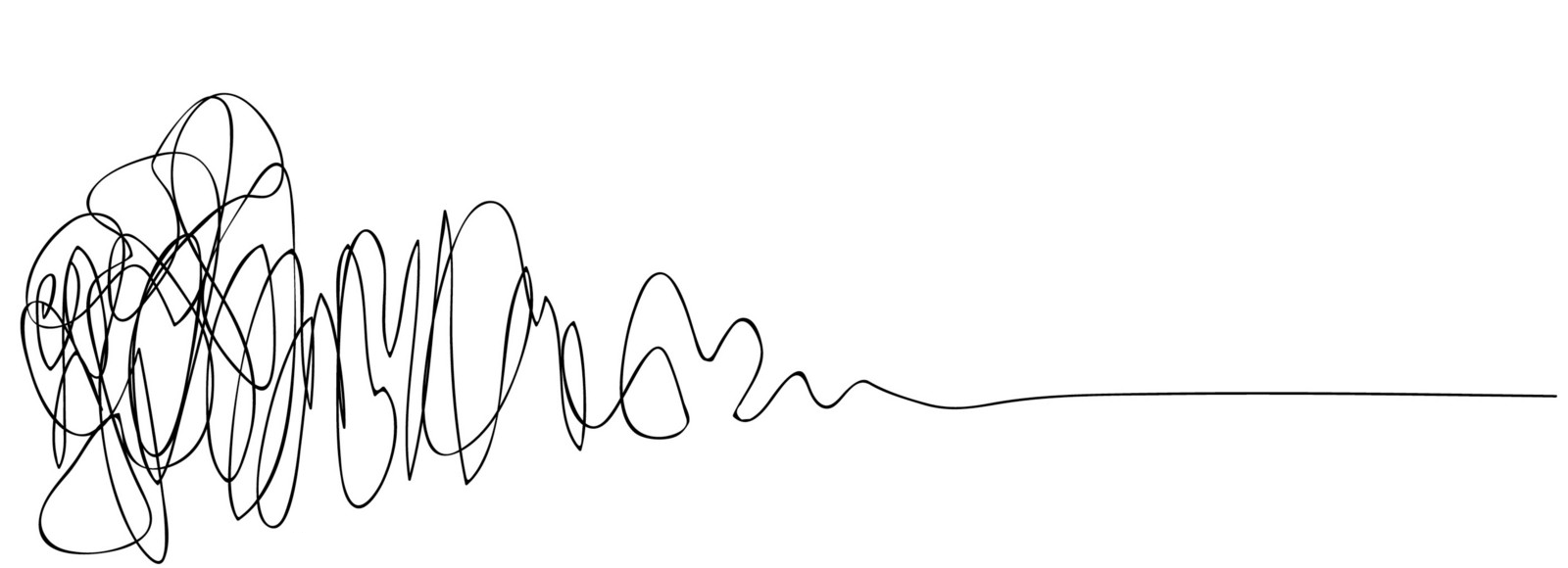 Agility requires one organising mode. Moving to steady exploitation mode requires another
DT
Lean
Agile
How frequently do we need to cycle between modes?
30
Double loop learning
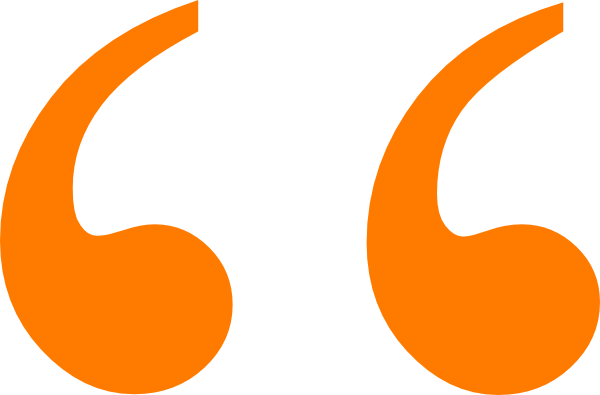 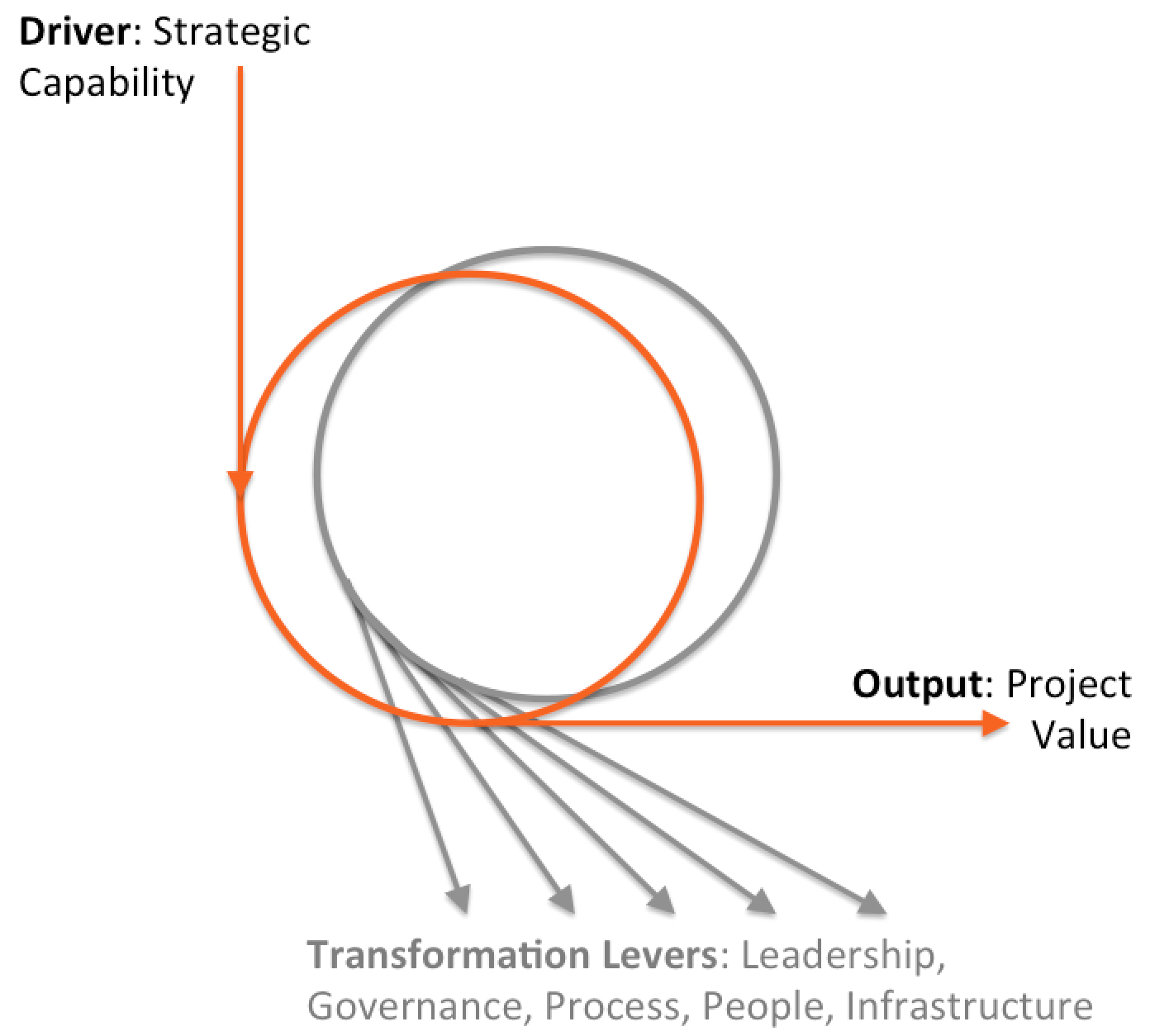 “Most people define learning too narrowly as mere ‘problem-solving’, so they focus on identifying and correcting errors… Solving problems is important. But if learning is to persist, managers and employees must also look inward. They need to reflect critically on their own behavior, identify the ways they often inadvertently contribute to the organisation’s problems, and then change how they act.”

Chris Argyris ‘Teaching Smart People How to Learn’
31
[Speaker Notes: Chris Argyris ‘Teaching Smart People How To Learn’ Harvard Business Review May-June 1991

https://hbr.org/1991/05/teaching-smart-people-how-to-learn]
Digital transformation project
A project that is not just an end in itself, but is also a trigger to address people, process and tech gaps standing in the way of digital progress.
We call such long-term, strategic projects “digital transformation projects” and address them with our double-loop strategy.
Loop 1
Digital
Transformation
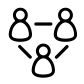 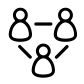 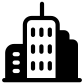 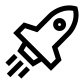 Leadership, Governance, Process, People, Infra
DT, Lean, Agile
32
Loop 1
Loop 2
Double-loop transformation
Short-term
Mid-term
Long-term
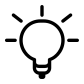 Projects
Programmes
Portfolios
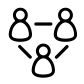 Assembled team
Dedicated teams
Transformation office
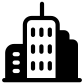 Traditional
Digital
33
[Speaker Notes: https://hbr.org/2000/07/waking-up-ibm-how-a-gang-of-unlikely-rebels-transformed-big-blue

Gary Hamel ‘Waking Up IBM: How a Gang of Unlikely Rebels Transformed Big Blue’, Harvard Business Review July-Aug 2000]
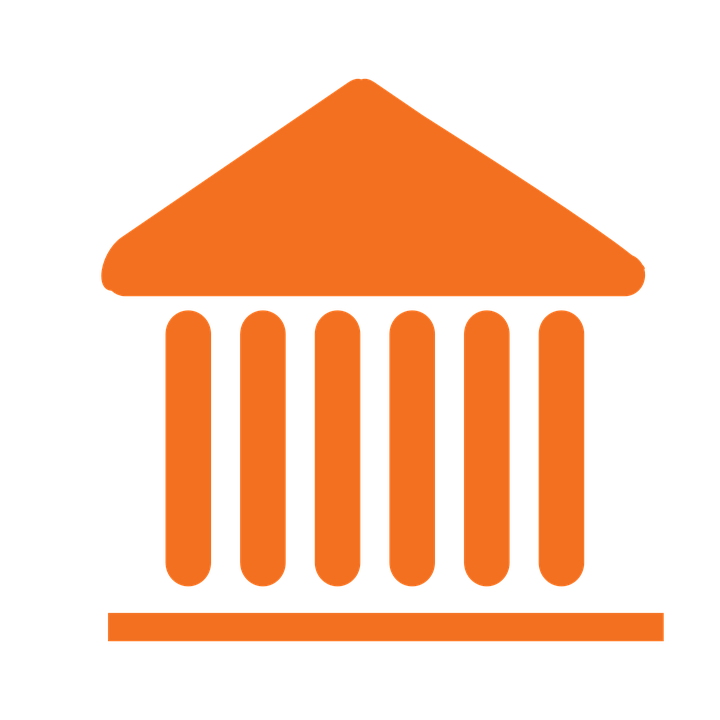 Principles
It’s not just about technology
Everything is connected
To make good strategic bets we need self-knowledge
There is no end state
Agility requires capabilities in coordination, learning (+unlearning) and memory
34
Case studies
35
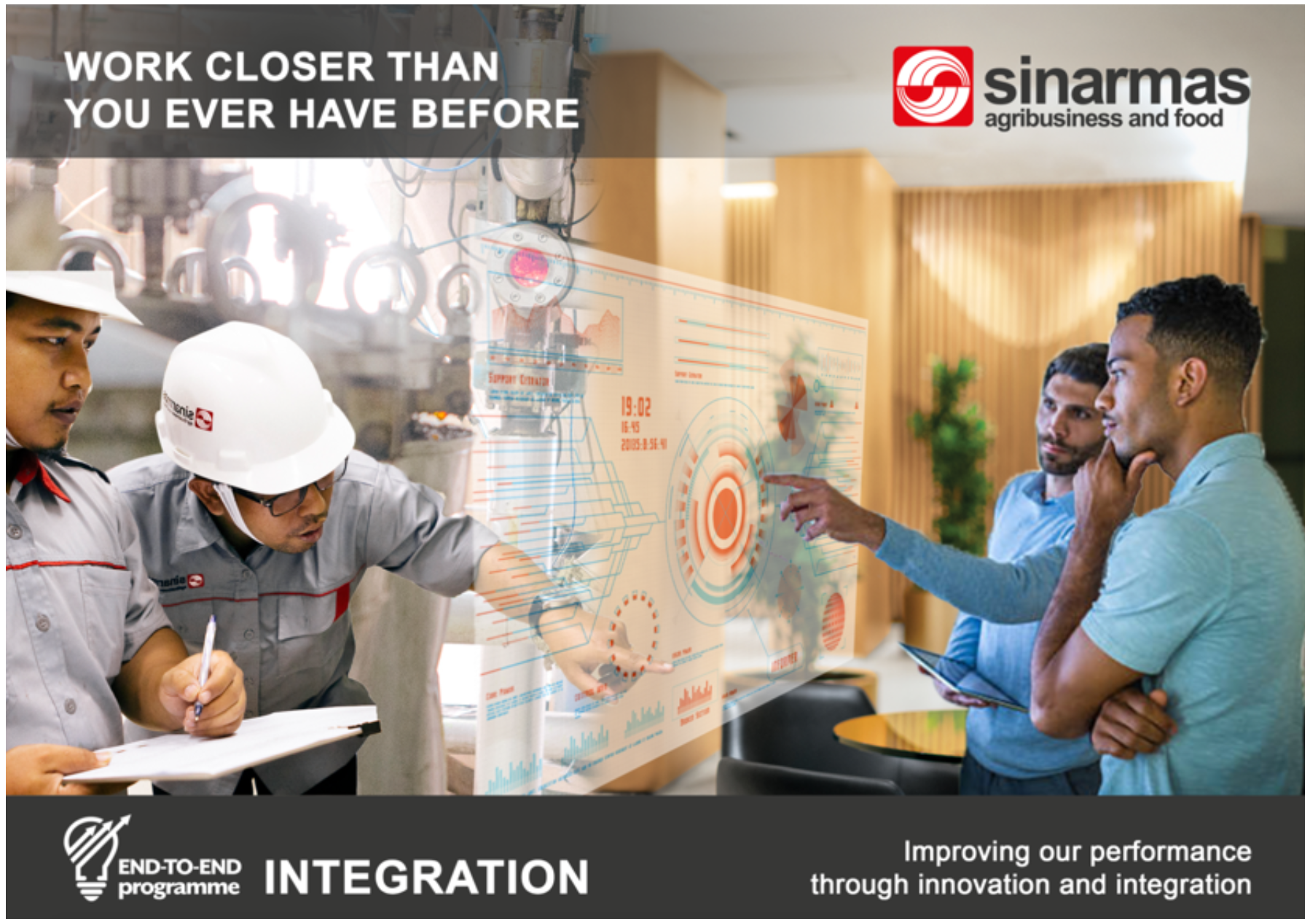 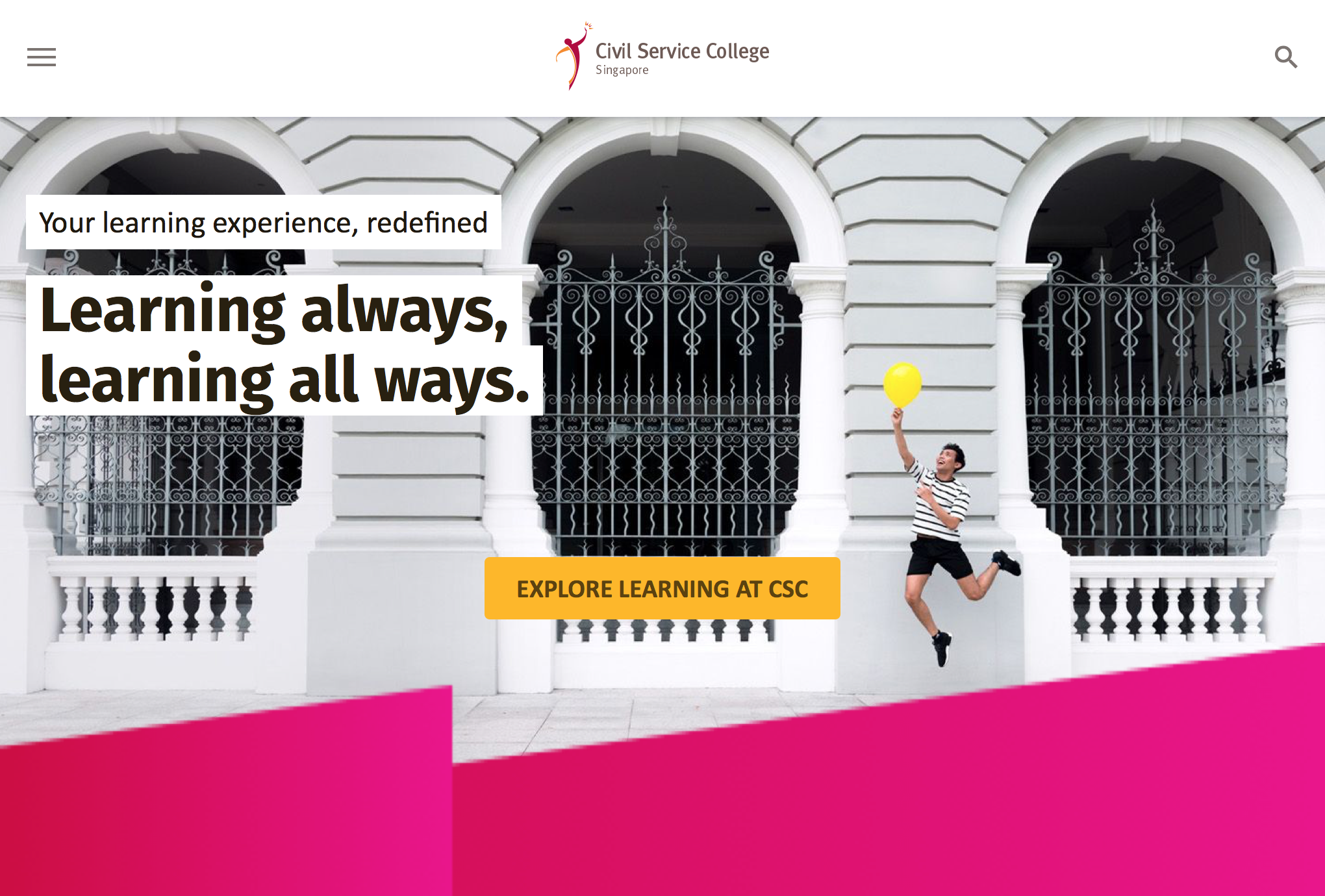 36
Session 3 - Sequencing
37
Which comes first?
Flywheel projects
Landscape review
Learn through doing
Expand and deepen
Understand capabilities
Set goals
38
Which comes first?
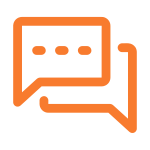 Start with...
39
Session 4 - Scoping
40
Levers of sustainable change
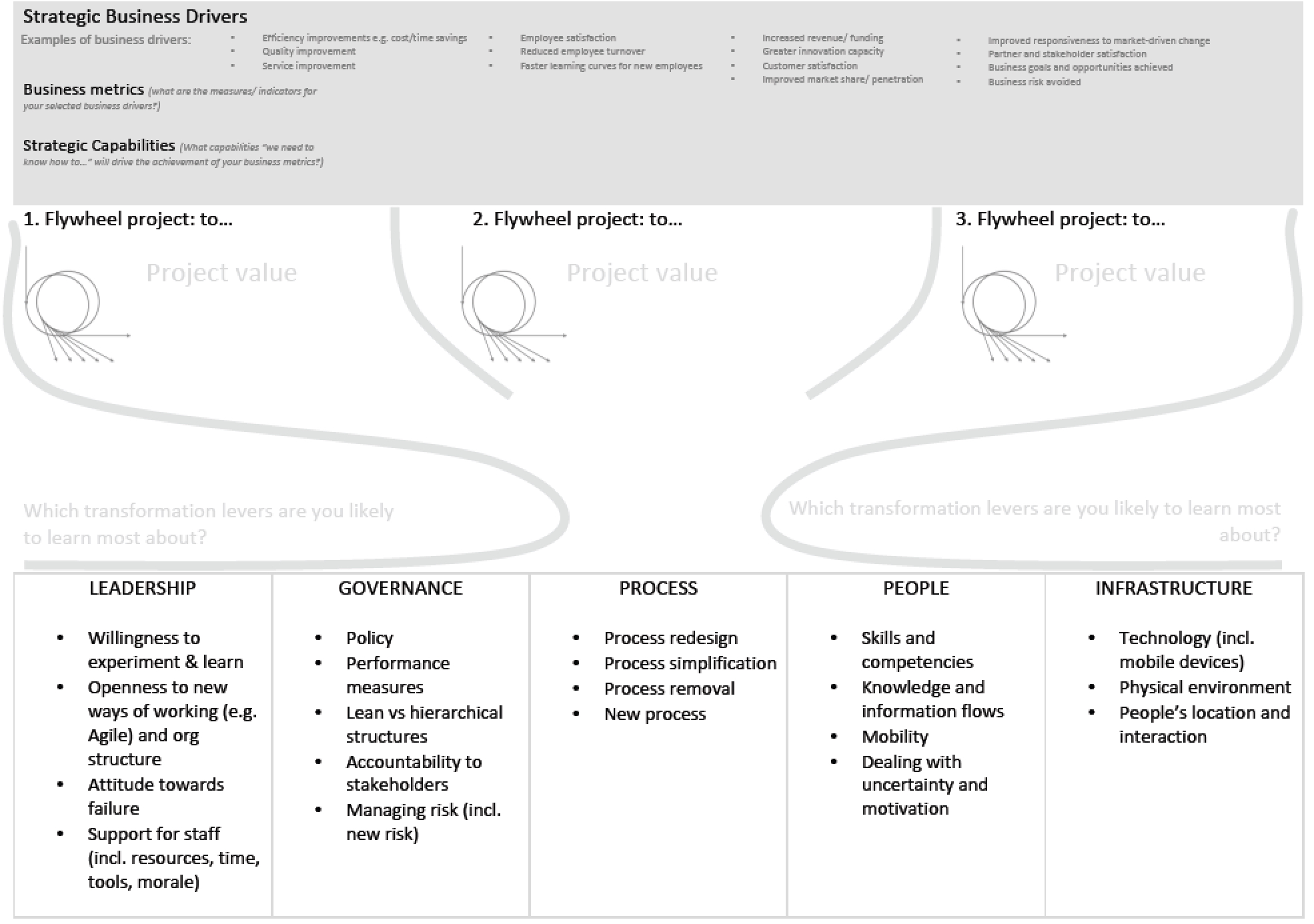 41
Everything is connected!
41
Exercise: scoping a DT project
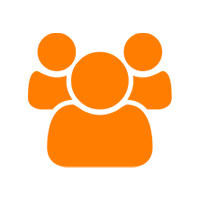 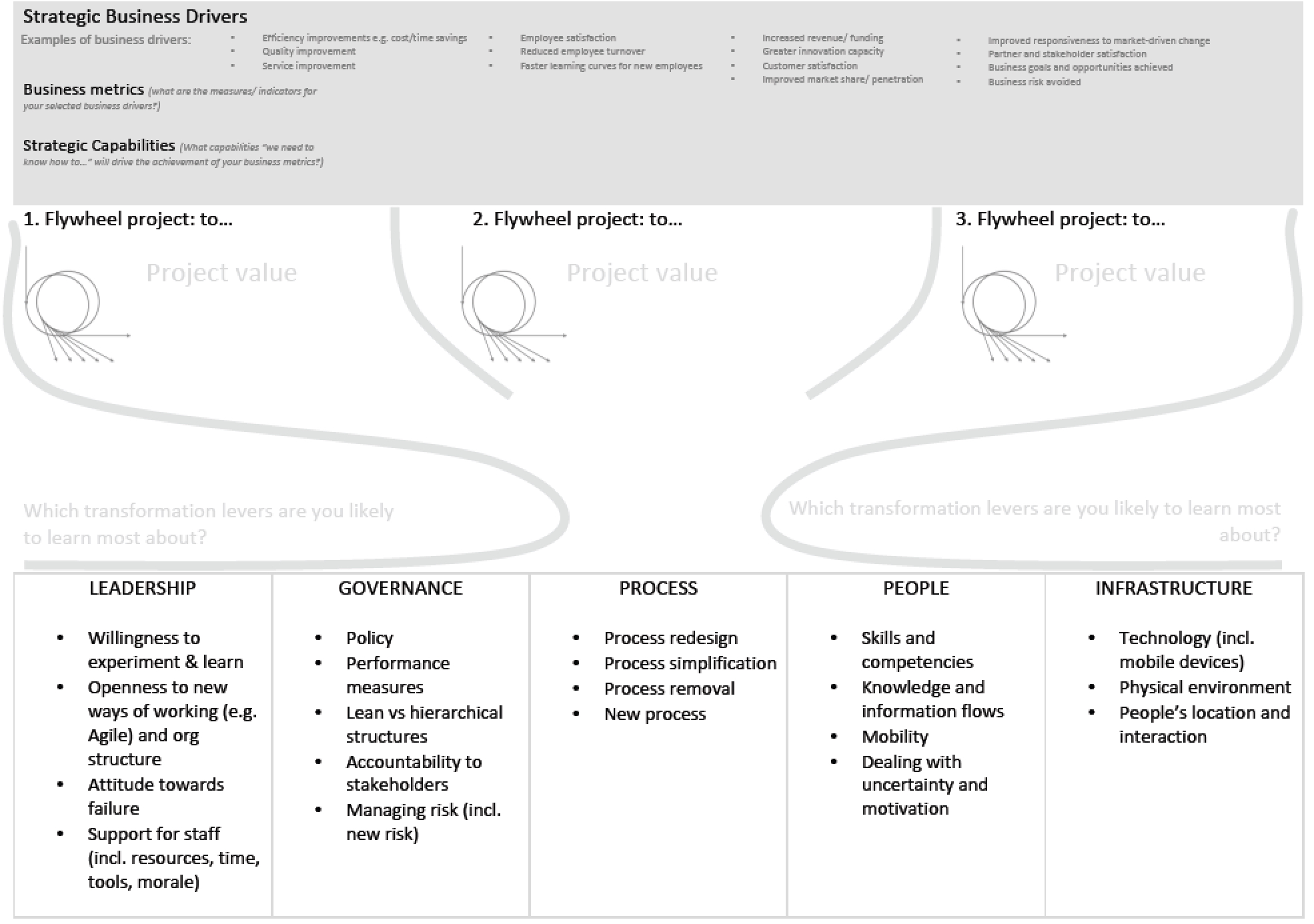 42
42
Final Thoughts
43
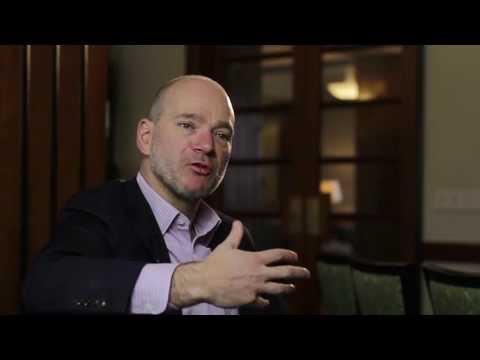 44
[Speaker Notes: https://youtu.be/AZ5ePL36BbU - use this as closing reflection. Are WE going to get our heads cut off once the extent of change is realised?]
“...the prospect of launching a sexy technology-based business is tantalizing. The allure of digital can become all-consuming, causing executives to pay too much attention to the new and not enough to the old. Sears’ investments in analytics were not a bad idea, but the company’s facilities and service needed investment more.”

Why So Many High-Profile Digital Transformations FailHarvard Business Reviewhttps://hbr.org/2018/03/why-so-many-high-profile-digital-transformations-fail
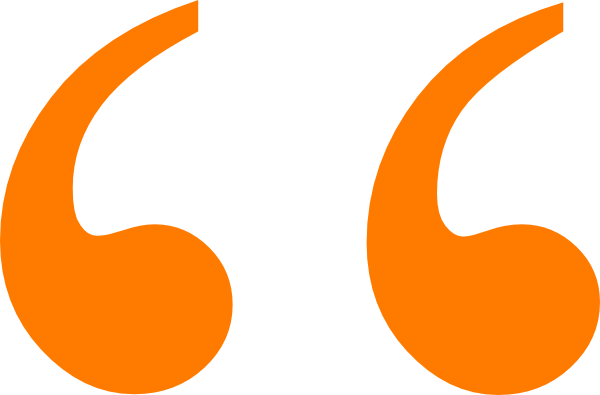 45
Books
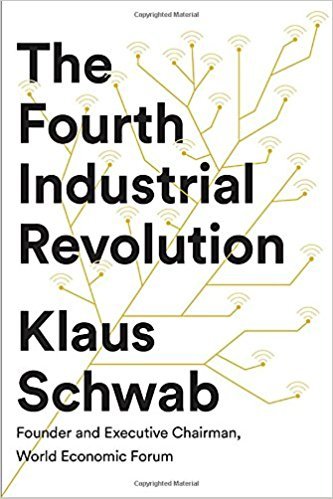 Klaus Schwab The Fourth Industrial Revolution (New York: Crown, 2017)
Jeff Gotthelf, Josh Seiden Sense and Respond: How Successful Organizations Listen to Customers and Create New Products Continuously (Cambridge, MA: HBR Press, 2017)
Sunil Mundra Enterprise Agility: Being Agile in a Changing World (Birmingham: Packt, 2018)
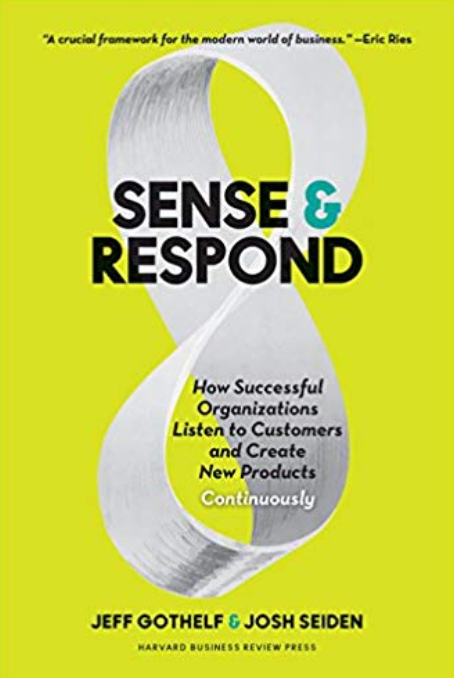 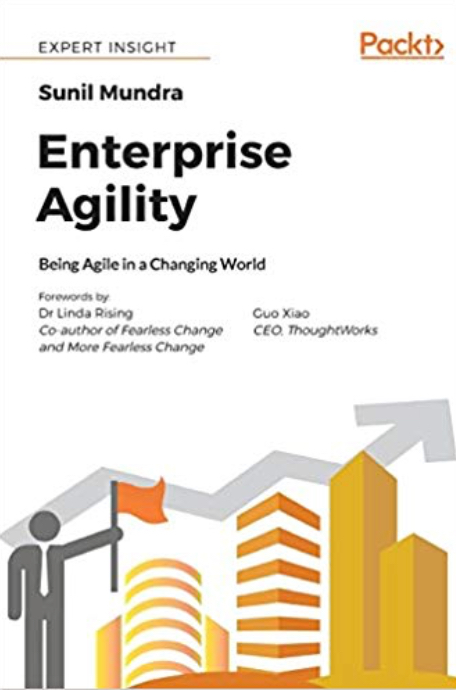 46
Papers and Reports
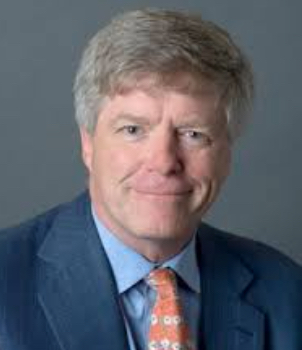 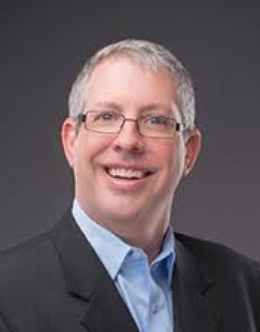 Thomas Davenport and George Westerman ‘Why so many high profile digital transformations fail’ Harvard Business Review March 2018
Chris Argyris ‘Double-loop learning in organizations’ Harvard Business Review September 1977
Michael Wade et al.  ‘Orchestrating digital business transformation’ IMD June 2017
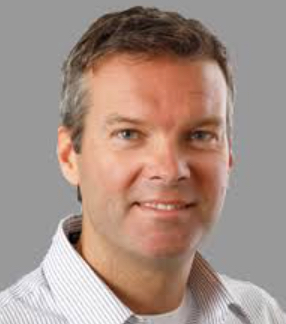 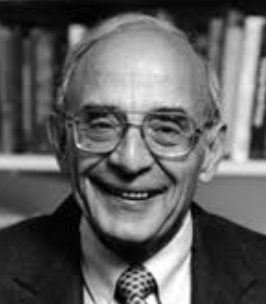 https://hbr.org/2018/03/why-so-many-high-profile-digital-transformations-fail

https://hbr.org/1977/09/double-loop-learning-in-organizations

https://www.imd.org/dbt/insights/digital-orchestra/
47
[Speaker Notes: https://hbr.org/2018/03/why-so-many-high-profile-digital-transformations-fail

https://hbr.org/1977/09/double-loop-learning-in-organizations

https://www.imd.org/dbt/insights/digital-orchestra/]
Thank You
Maish Nichani, maish@pebbleroad.com
Patrick Lambe, plambe@straitsknowledge.com
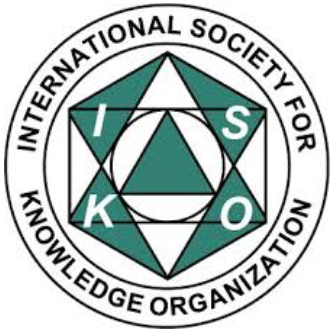 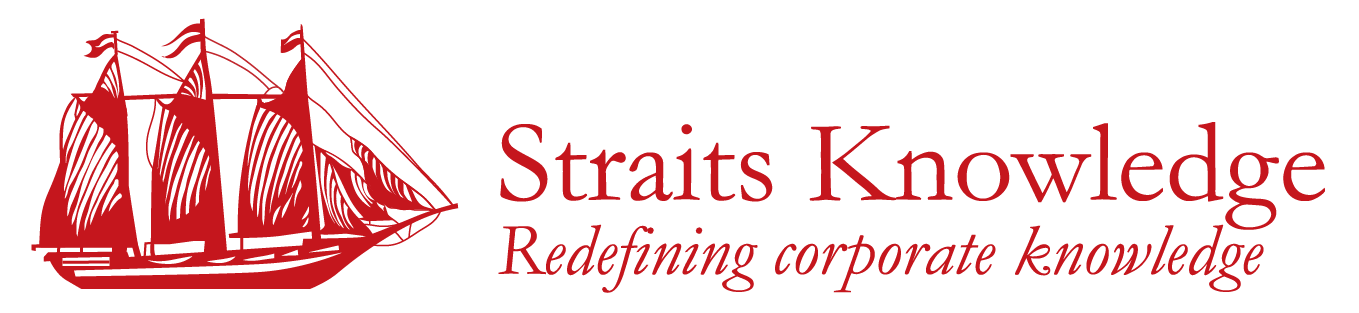 www.iskosg.org
48
Upcoming ISKO SG events
17 August: Pitching the Business Case for KM to Senior Leadership - Nick Milton, Kan Siew Ning and Megan Stokes
21 September: Knowledge Management and Digital Transformation: The role of KM in building an agile workforce - Shaharudin Mohd Ishak
11 October:  Build it So They Come: Designing a Knowledge System for Adoption - followed by ISKO SG AGM
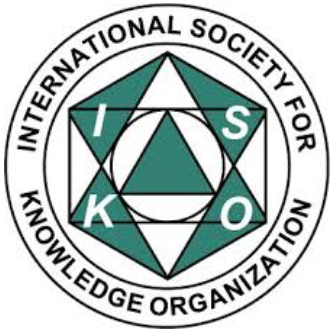 www.iskosg.org